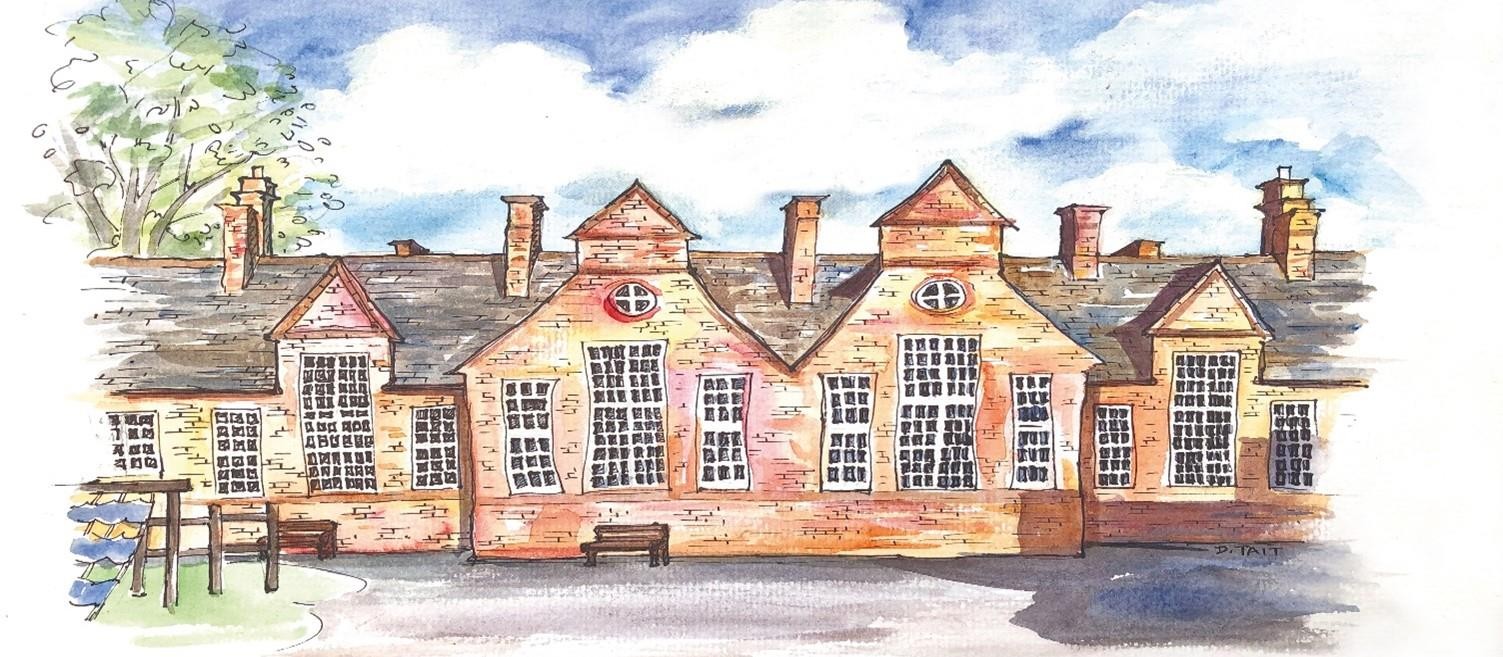 Welcome to Year 3 and	4
Welcome to Alfred Sutton Primary School
We would like to welcome you to Years  Three and Four at Alfred Sutton  Primary School. We are ready to help  you and your child embark upon the  next part of	their learning journey.
At Alfred Sutton we aim to ensure  that everyday is full of	purposeful  learning driven by an exciting and  creative curriculum.
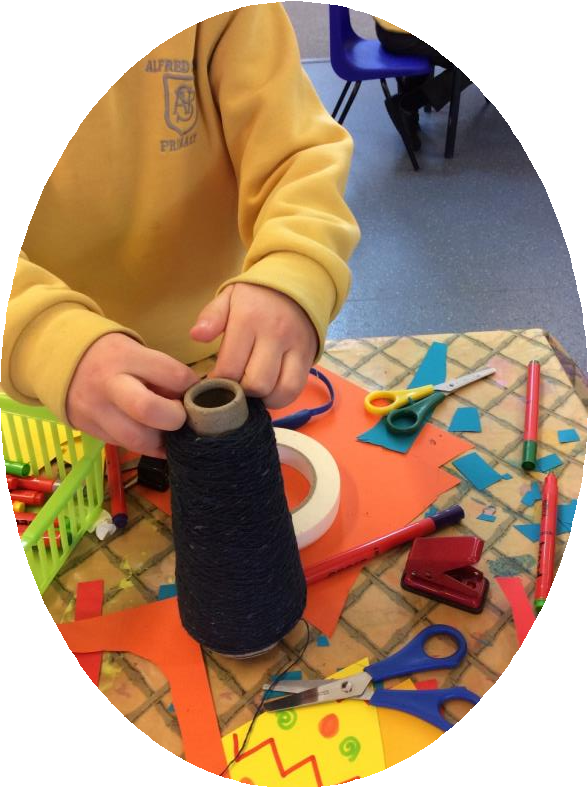 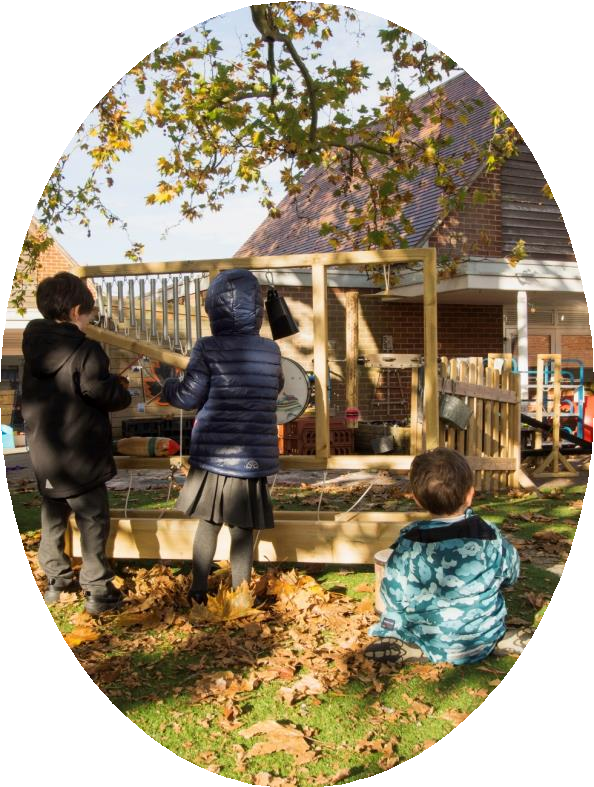 Teachers in Year 3
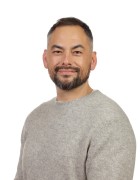 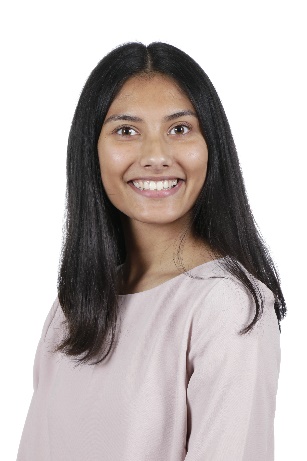 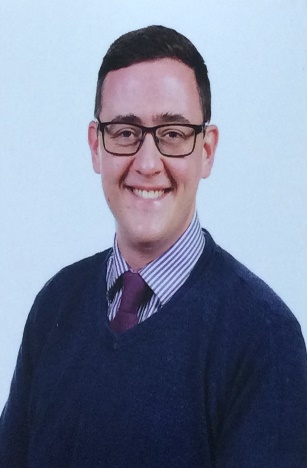 Teachers in Year 4
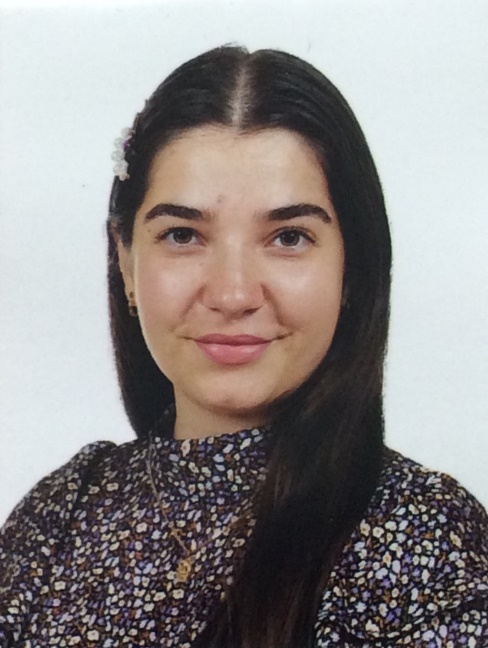 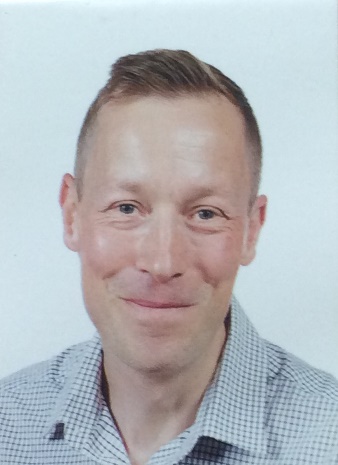 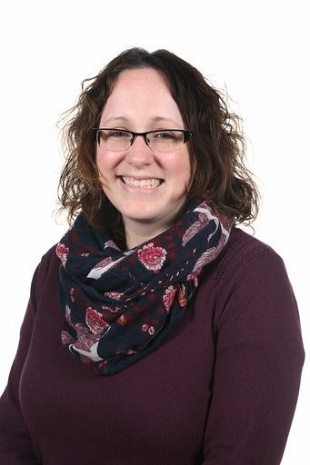 Support Staff in Year 3/4
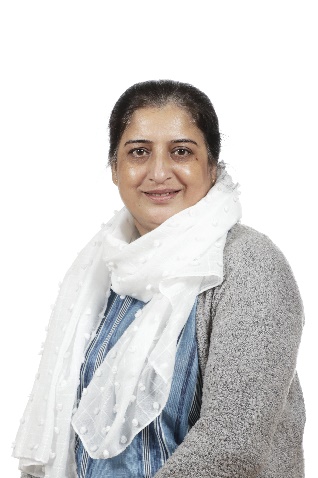 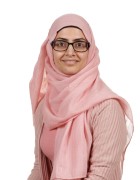 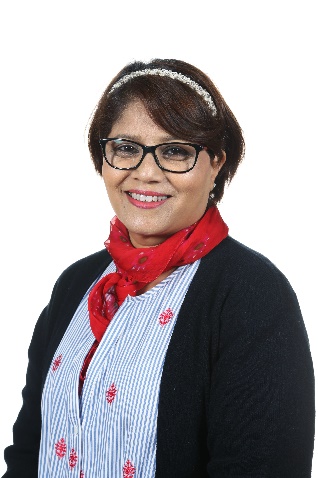 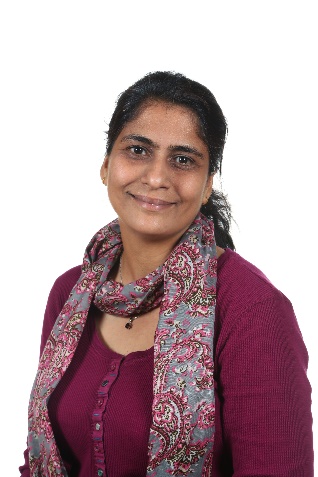 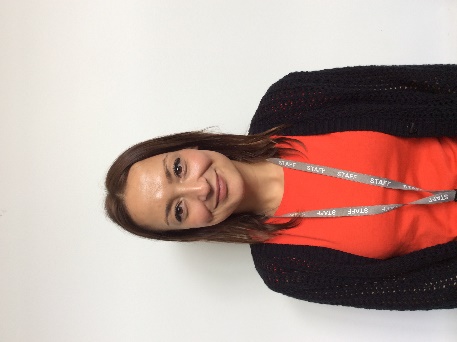 Mrs Ilbery
Mrs Amjad
Miss Kervin
Mrs Amjad
Mrs Nair
Mrs Afzaal
Mrs Imran
Transition from Y2 to Y3 and Y3 to Y4
Transition is very important. We want your  child to feel happy and confident in their  new environment and with new staff.

Children will meet their new teacher before  the summer holidays. This is an  opportunity for them to ask questions.
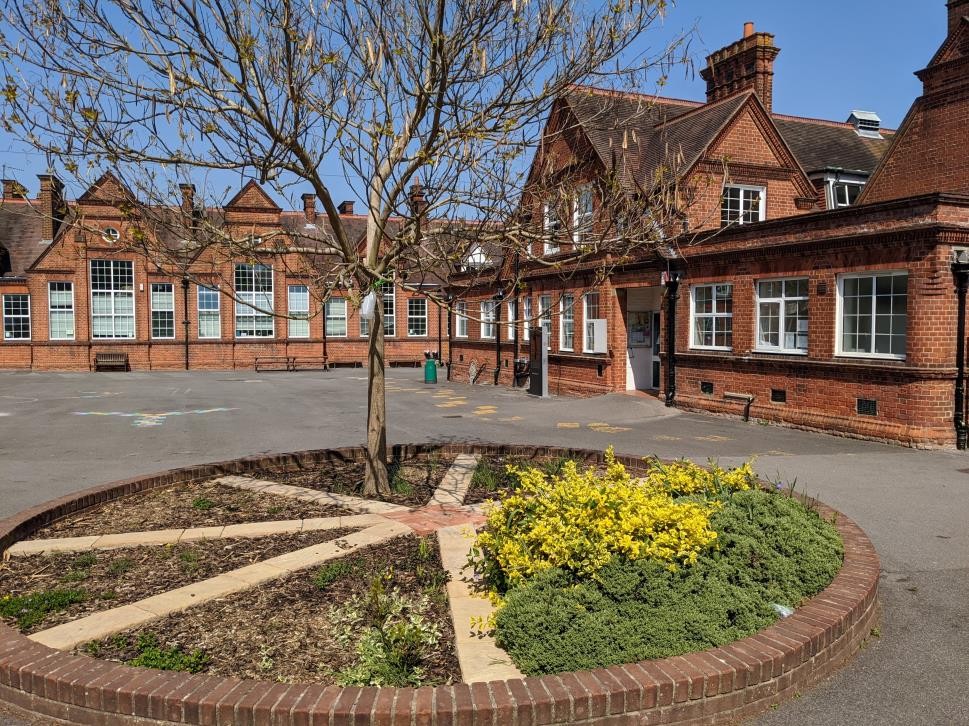 Transition at Alfred Sutton Primary School
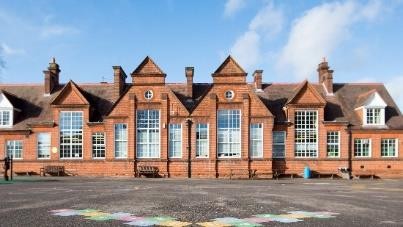 Transition events
Communication with previous teachers
Meet the teacher events for children
Photobooks via Weduc
Learning in Year 3 & 4
Reading Books
Your child will bring home a reading book and a reading diary. 
Books will be allocated based on your child’s reading level.
Reading books and reading diaries must be brought into school every day.
Books must be kept in a suitable bag.
We are unable to allocate a new reading book if the previous book has not been returned to school. 
Children are expected to read at home daily and read aloud to an adult at least three times a week. 
Writing in reading diaries:
Adults please write a comment in your child’s reading diary when they read their book to you.
KS2 – children are expected to fill in their reading record independently if they read on their own.
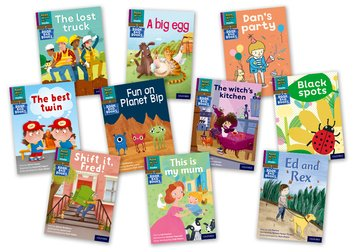 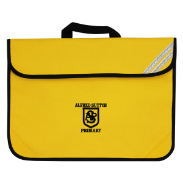 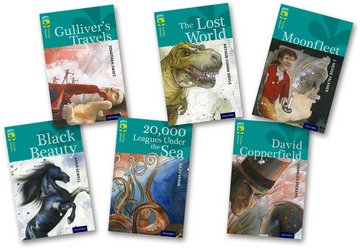 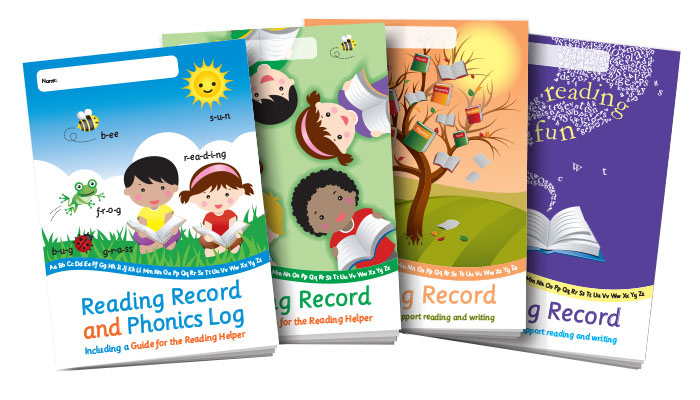 Home and school working together to support
learning
Homework
Once a week, we will send home pieces of	homework that reinforce  our learning in school.
Every night
Read for at least 10 minutes.
Number skills (Times tables, division and number bonds)
Having conversations about their learning.
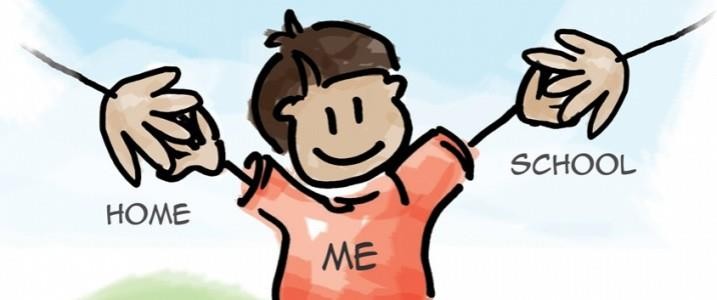 The school day
A typical school day:
8.30am – school gates open.
8:40am - Year 3 and 4 doors open.
8:50am - Class doors close at and the register is taken. Children arriving after the doors have closed will need to  be signed in at the office and will be marked as late.
9:00am – the morning includes lessons in reading, writing and maths. During the morning, there is short Activefit break and a mid-morning playtime.
12:20-1:20pm Lunch Break.
1.20pm – The afternoon includes wider curriculum lessons and reading for pleasure.
3.10pm – school ends.
Collection - wait in the playground outside the classroom and your child will be sent to you. Please do not  come up to the classroom door.
The school day
Water – please bring in a named water  bottle
Snack – a piece of fruit or vegetable
Lunchtime
School dinner
ParentPay - ordered before 8am
Packed lunch
Healthy and balanced
No nuts
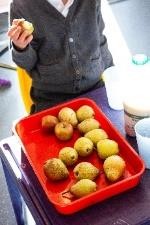 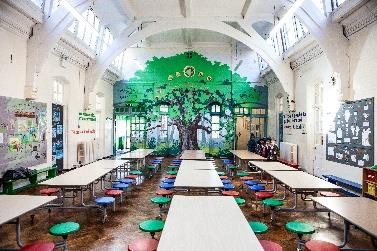 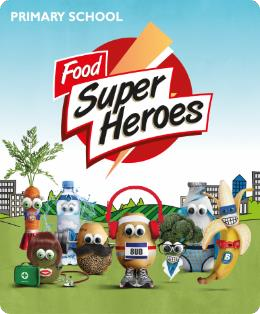 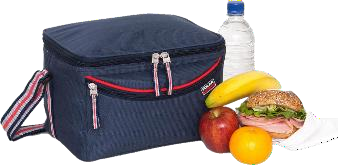 What to bring to school everyday
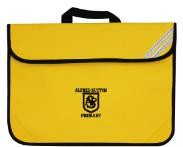 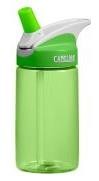 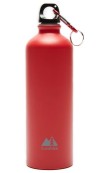 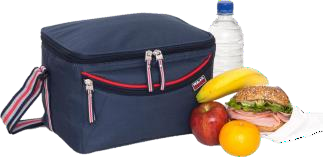 book bag
water bottle
lunch box/bag (if applicable)
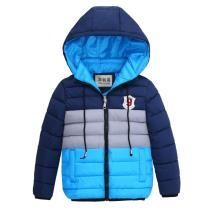 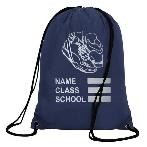 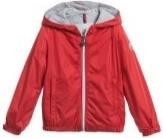 A hat, scarf and gloves are needed for colder days
A sun hat is needed for warmer days (please apply sun block at home)
All clothes and other items that your child brings to school need to be named
School Uniform
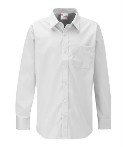 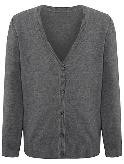 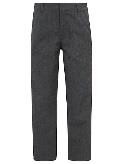 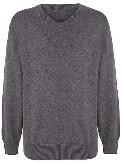 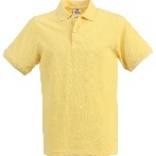 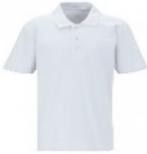 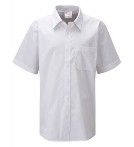 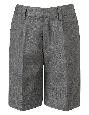 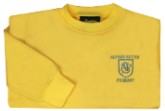 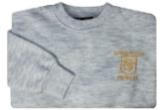 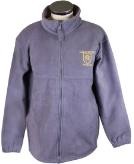 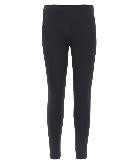 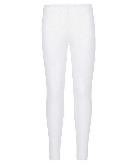 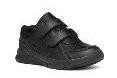 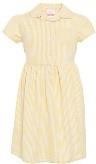 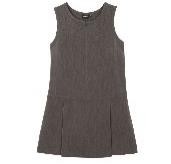 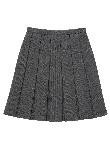 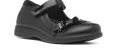 Our school colour is yellow and is teamed with white and grey
You can purchase items of clothing with the school logo on from Stevensons www.stevensons.co.uk
Please ensure your child is dressed suitably for the weather – we are outside at much as possible
All clothes and other items that your child brings to school need to be named
PE kit
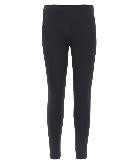 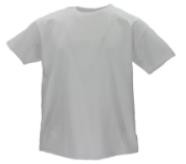 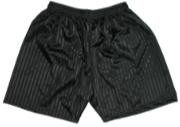 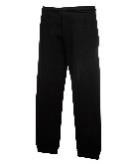 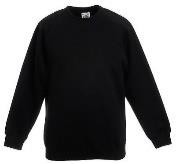 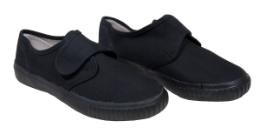 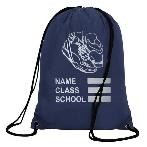 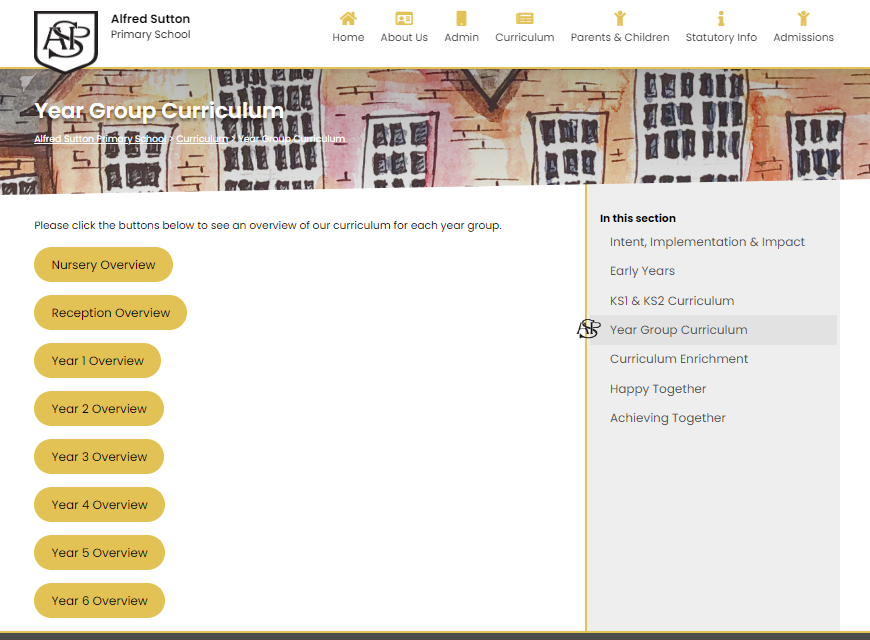 Learning in Year 3 & 4 Year group curriculums are available to view on the Alfred Sutton website - https://alfredsuttonprimary.co.uk/ Curriculum – Year Group CurriculumThis gives a summary of your child’s learning for the year.
Life at school
The school office
Communication – weduc
www.weduc.co.uk
Events
Letters
Changes in usual collection
Illness reporting - attendance
After School Childcare and Extra-Curricular Clubs
www.getactivesports.com
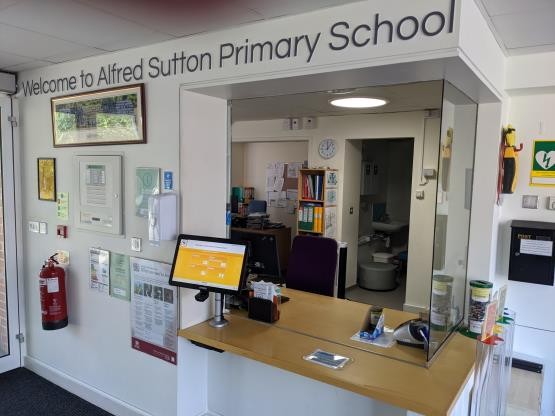 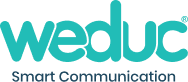 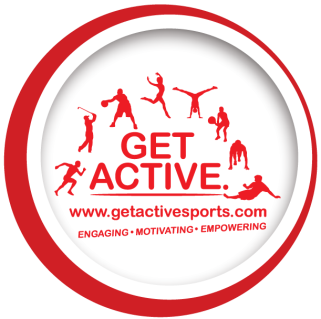 Home and school working together to support learning
How to support your child with their learning:
Ensure you child is in school and on time (8:40)

Homework
Once a week, we will send home pieces of homework that reinforce our learning in school. 

Every night
Read for at least 10 minutes.
Review number skills (times tables, division, number bonds…)
Have conversations about their learning.
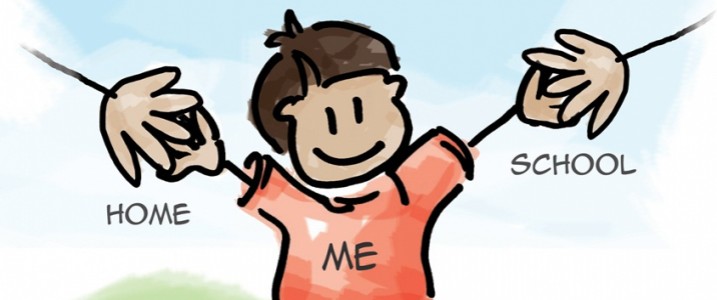 Thank you!
We look forward to meeting you in the  coming weeks..